Introduktionsutbildning för HR och HuvudskyddsombudGuide i hälso- och arbetsmiljöarbeteGuide MedarbetarenkätHur implementera på hemmaplan?
Januari 2020
Carin Carlehed och Jan Hjalmarssonn
Syftet med introduktionsutbildningen är:
Att skapa goda förutsättningar för er som ska introducera Guiden för chefer och skyddsombud inom egen förvaltning/bolag

Att alla förvaltningar/bolag får ett enhetligt introduktionsmaterial att utgå ifrån

Att visa exempel på hur ni praktiskt kan gå tillväga vid arbete med resultatet av medarbetarenkäten

Att få och diskutera tips och idéer hur man kan implementera Guiden på hemmaplan
”Bakgrund till och framtagande av Guide”Varför ska vi ha en Regiongemensam Guide för hälso- och arbetsmiljöarbete?
Hälso- och arbetsmiljöarbetet får en tydligare plattform inom Västra Götalandsregionen
 
Undvika dubbelarbete, d.v.s. att varje förvaltning eller bolag tar fram samma material som kan finnas i den Regiongemensamma Guiden
 
Att man känner igen sig i hälso- och arbetsmiljöarbetet vid byte av tjänst mellan förvaltningar och bolag inom Västra Götalandsregionen
”Bakgrund till och framtagande av Guiden”Varför ska vi ha en Regiongemensam Guide för hälso- och arbetsmiljöarbete?
Nya Guider distribueras till alla förvaltningar och bolag samtidigt 

Utgå från en Regiongemensam Guide för hälso-och arbetsmiljöarbetet exempelvis vid de Regiongemensamma utbildningarna för hälso- och arbetsmiljöarbete. Detta ökar kvaliteten i utbildningarna 

En Regiongemensam Guide för hälso- och arbetsmiljöarbetet är en styrka vid en intern eller extern granskning från exempelvis ”Intern revision” och Arbetsmiljöverket
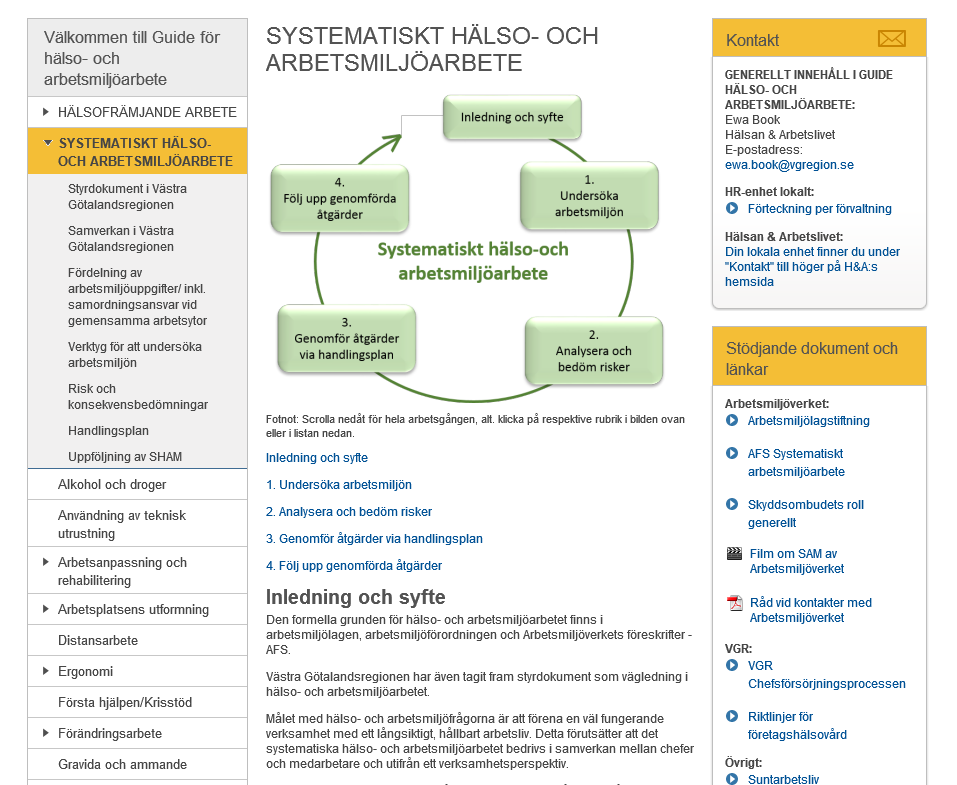 Utseende nov 2015
Guide för hälso- och arbetsmiljöarbete 2016-2019
Intern uppföljning angående önskemål från användare att:

Minska textmassan
Minska antalet stödjande länkar

Minska antalet klickningar ner i Guiden
Guiderna - Steg för steg - talar tydligare till användaren 

Guiderna blir mer överblickbara
Mobilanpassning
Guide för hälso- och
arbetsmiljöarbete
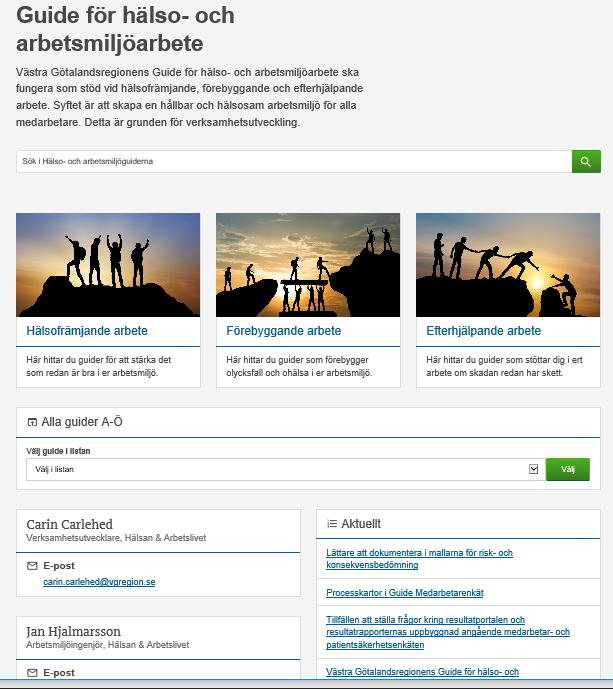 Adress till den nya Guiden
www.vgregion.se/arbetsmiljoguiden

Du kan också gå in på VGR:s externa webb
       www.vgregion.se och söka på arbetsmiljöguiden så kommer du dit

På de flesta förvaltningar/bolag ligger Guiden länkad på den interna sidan för hälso- och arbetsmiljöarbete
Leta upp var följande svar/dokument finns?
”Fortsatt förvaltning och utveckling av Guide”
Hälsan & Arbetslivet förvaltar och utvecklar Guiden på uppdrag av Koncernstab HR

Utveckling sker i dialog med förvaltningar och bolag

Ständigt arbete med införande och borttagande av nya Guider i syfte att få en användarvänlig Guide
Guiden ska vara tillgänglighetsbaserad
När man öppnar en ”länk i ett steg” (block) faller man ur blocket men inte i Guiden. 
Fördelarna med att ha länkarna i blocken överväger dock för att få sammanhanget.
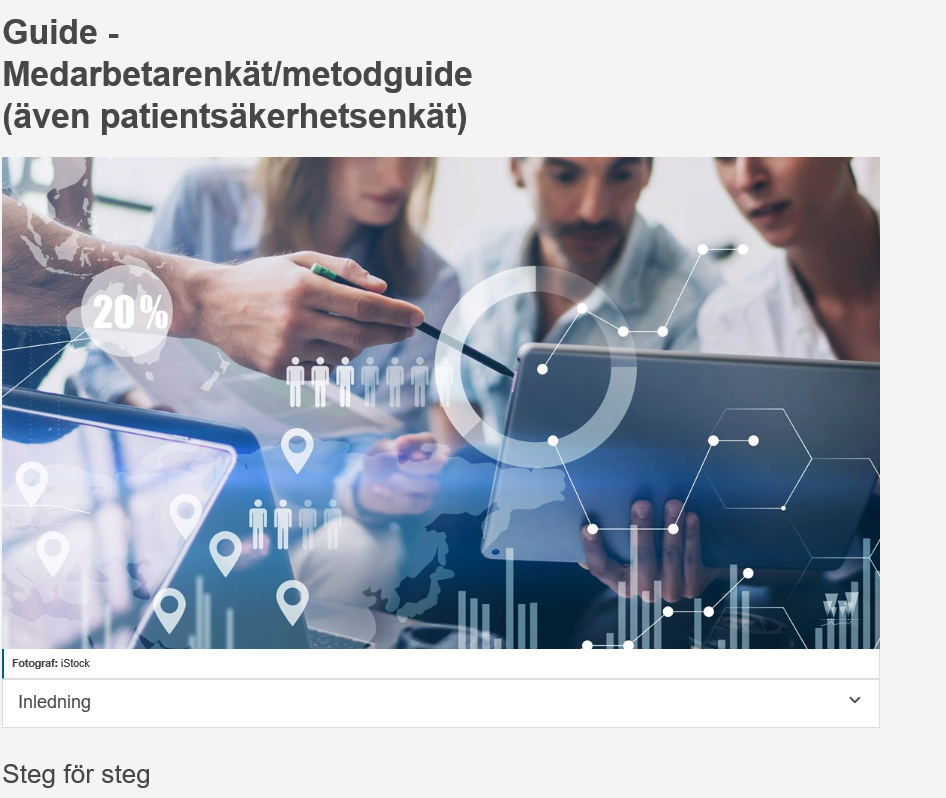 Guide –
Medarbetarenkät/Metodguide
Även patientsäkerhetsenkät
Hur ni kan arbeta med  enkätresultatet 2019 med koppling till 2017 års handlingsplan 
Arbeta i smågrupper (4-6 personer)  inför summering i storgrupp
 Samma upplägg kan användas för arbete med patientsäkerhetsenkäten
2)
Diskutera i gruppen vad som hänt sedan 2017
1) 
Alla läser igenom handlingsplanen för 2017
3) 
Vad kan avslutas 
och 
vad behöver fortsatt utveckling
4) 
Se de prioriterade frågorna från 2017 och jämför med resultatet för 2019
5) 
Summera i storgrupp från samtliga grupper
6) 
Besluta i storgrupp 
vad som kan avslutas och 
vad som behöver fortsatt utveckling
B1) Arbete med Medarbetarenkäten 2019 i smågrupper (4-6 personer)  inför summering i storgrupp 
Samma upplägg kan användas för arbete med patientsäkerhetsenkäten
4) 
De prioriterade frågorna sätts upp på blädderblock
1) 
Enskild reflektion
En fråga att värna om
2)
Berätta och motivera ditt val av frågor för gruppen runt bordet
5) 
Var och en går runt och sätter ett streck, på de tre frågor som prioriteras högst
En fråga att förbättra
3) 
Delgrupperna enas om
6) 
De tre frågor som får mest streck prioriteras i dialog med chefen
VALFRITT
7) 
De tre prioriterade frågorna skrivs in i handlingsplanen
9)
När en fråga känns klar skrivs ny fråga in i handlingsplanen
8)
Regelbunden uppföljning på APT
B2) Arbete med Medarbetarenkäten 2019  där var och en prioriterar frågor under 14 dagar
Samma upplägg kan användas för arbete med patientsäkerhetsenkäten
1) 
Sätt upp enkätresultatet på väggen
4) 
Sammanställningen sätts upp på väggen
En fråga att värna om
2) 
Ställ en låda med skåra i där var och en lägger ner:
5) 
Var och en går runt och sätter ett streck, på de tre frågor som prioriteras högst
En fråga att förbättra
3) 
 Lapparna sammanställs
6) 
De frågor som får mest streck prioriteras i dialog med chefen
VALFRITT
7) 
De tre prioriterade frågorna skrivs in i handlingsplanen
9)
När en fråga känns klar skrivs ny fråga in
8)
Regelbunden uppföljning på APT
BordsreflektionBotanisera i Guide Medarbetarenkät/MetodguideDiskutera ovan beskrivna arbetssätt
HR och huvudskyddsombud
Hur stötta i detta arbete
Chefer/skyddsombud/medarbetare
med stöd av Regiongemensam Guide
för hälso- och arbetsmiljöarbetet
Hälso- och arbetsmiljöarbete
 i praktiken
Fokus på hälsofrämjande arbete Ex Medarbetarpolicyn, ej lagstadgad
VGR: styrdokument
Fokus på förebyggande arbete, Ex: Systematiskt arbetsmiljöarbete/SAM, Arbetsplatsens utformning, 
Belastningsergonomi, Organisatorisk och social arbetsmiljö/OSA,  Arbetsanpassning och Rehabilitering
AFS:ar
AML
BordsreflektionHur implementerar ni Guiden för hälso- och arbetsmiljöarbete till chefer och skyddsombudpå hemmaplan, utifrån era unika förutsättningar 2020?
Avslutande Bordsreflektion
Gå igenom guiderna och se om ni bedömer att det är någon guide som fattas utifrån behov som finns i verksamheten

Hur kan vi utveckla arbetssätt/ kommunikationsvägar 
mellan verksamhet och ansvariga för guiden?